NOLO: A No-Loop, Predictive Useful Skew Methodology for Improved Timing in IC Implementation
Tuck-Boon Chan, Andrew B. Kahng, Jiajia Li 
VLSI CAD LABORATORY, UC San Diego
Outline
Background and Motivation 
Problem Statement
Our Methodologies
Experimental Setup and Results
Conclusion
Outline
Background and Motivation 
Problem Statement
Our Methodologies
Experimental Setup and Results
Conclusion
Typical Useful Skew Flow
Useful Skew adjusts clock sink latencies to improve performance and/or timing robustness of IC designs
Clock period = 10
Min. slack with zero skew = 0
10/0
FF1
FF2
FF3
7/3
7/3
Clock
5
5
5
Data path
Clock tree
Delay/Slack/Clock latency
Typical Useful Skew Flow
Useful Skew adjusts clock sink latencies to improve performance and/or robustness of IC designs
Typical useful skew flow
Clock period = 10
Min. slack with useful skew = 2
RTL netlist
10/2
Synthesis
FF1
FF2
FF3
Placement/Place Opt.
7/2
7/2
Skew Opt.
CTS/CTS Opt.
Clock
7
6
5
Data path
Clock tree
Routing/Route Opt.
Delay/Slack/Clock latency
“Chicken-and-Egg” Problem
Typical useful skew flow synthesizes and places designs with zero skew  Benefit of useful skew is limited
RTL netlist
Synthesis
Assume zero skew
Placement/Place Opt.
Skew Opt.
CTS/CTS Opt.
Apply useful skew
Routing/Route Opt.
Back-Annotation Flow
Iteratively back-annotates post-placement useful skew to synthesis Account for interactions among synthesis, placement and useful skew optimization
RTL netlist
Issue: unacceptable large turnaround time
Synthesis
Useful Skew
Placement/Place Opt.
Our goal = predictive, one-pass (no-loop) flow
CTS/CTS Opt.
Routing/Route Opt.
Outline
Background and Motivation 
Problem Statement
Our Methodologies
Experimental Setup and Results
Conclusion
NOLO (No-Loop) Useful Skew Optimization Problem
Given a netlist and timing constraints 
Determine clock latency for each sink (= flip-flop),  using a one-pass implementation flow
Objective: minimize total negative slack (TNS)
Outline
Background and Motivation 
Problem Statement
Our Methodologies
Experimental Setup and Results
Conclusion
Previous Useful Skew Optimizations
Maximize minimum slack in a circuit
[Fishburn90] formulates linear programming (LP) to optimize clock latencies
[Szymanski92] improves the efficiency of LP by selectively generating constraints
[Wang04] proposes LP-based approach to evaluate potential slacks and optimize clock skew

Maximize all slacks in a circuit
[Albrecht02] formulates useful skew optimization as maximum mean weight cycle (MMWC) problem  optimizes using graph-based method
MMWC-Based Skew Optimization
Construct sequential graph (vertex = flip-flop, edge = max-/min-delay path, edge weight = setup/hold slack)
Initial graph
+0
A
20/2
10/10
12/8
+0
+0
B
C
10/10
10/10
2/18
+0
+0
D
E
Delay/Slack/Clock latency
Clock period = 20
MMWC-Based Skew Optimization
Construct sequential graph (vertex = flip-flop, edge = max-/min-delay path, edge weight = setup/hold slack)
Iteratively find critical loop  optimize slacks  contract critical loop into one vertex  update adjacent edges  optimize the rest
Initial graph
After 1st iteration
+0
+0
A
A
20/2
10/10
20/6
10/6
12/8
12/6
+0
+0
+6
+4
B
C
B
C
10/10
10/10
10/4
10/14
2/18
2/18
+0
+0
+0
+0
D
E
D
E
Delay/Slack/Clock latency
Clock period = 20
MMWC-Based Skew Optimization
Construct sequential graph (vertex = flip-flop, edge = max-/min-delay path, edge weight = setup/hold slack)
Iteratively find critical loop  optimize slacks  contract critical loop into one vertex  update adjacent edges  optimize the rest
Initial graph
After 1st iteration
After 2nd iteration
+0
+0
+0
A
A
A
20/2
10/10
20/6
10/6
20/6
10/6
12/8
12/6
12/6
+0
+0
+6
+4
+6
+4
B
C
B
C
B
C
10/10
10/10
10/4
10/14
10/12
10/12
2/18
2/18
2/12
+0
+0
+0
+0
+8
+2
D
E
D
E
D
E
Delay/Slack/Clock latency
Clock period = 20
Simple Predictive Flow
Timing analysis at post-synthesis stage
Perform useful skew optimization


Apply resulting useful skew (clock latencies) during following implementation stages
RTL netlist
Synthesis
Maximize ∑ setup slacks
Subject to hold constraints
Predictive Useful Skew
Placement/Place Opt.
CTS/CTS Opt.
Routing/Route Opt.
Impact of Early Optimization
Post-synthesis useful skew optimization (simple predictive) Improved clock skew relaxes timing constraints Correlation between post-synthesis & post-routing slacks↑
With useful skew
Without useful skew
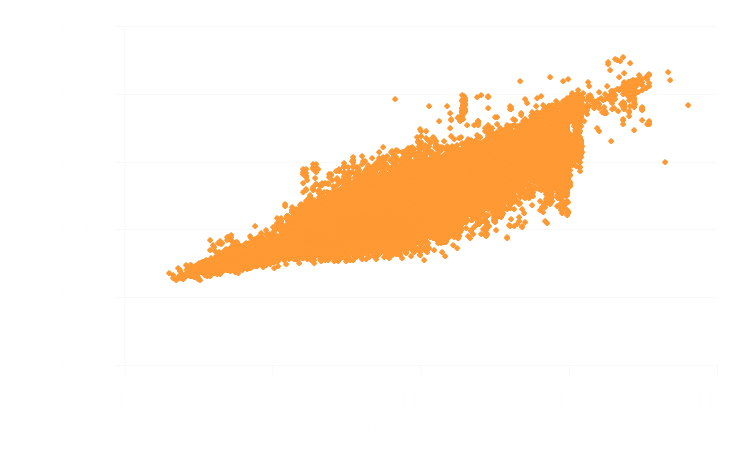 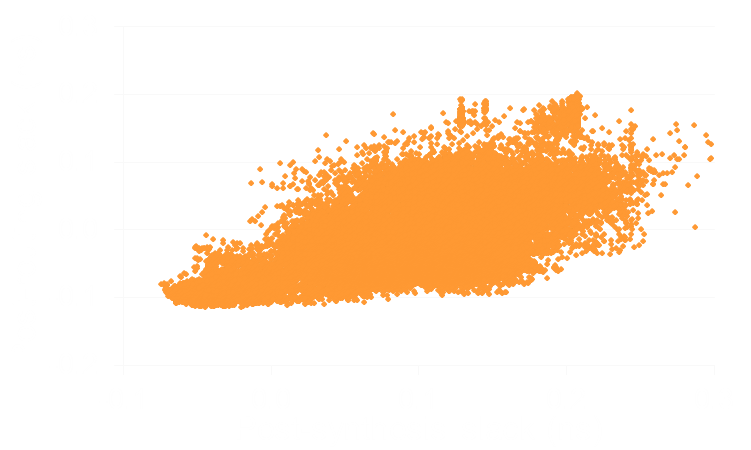 0ps to 150ps
0ps to 250ps
Post-routing critical path corresponds to paths with 0-150 (0-250)ps slacks w/ (w/o) useful skew
Key Observation
Will the optimization at post-synthesis stage still be valid at post-routing stage?
Recall: Improved correlation between post-synthesis and post-routing slacks
Expect: Post-synthesis optimization leads to similar timing improvement as post-routing optimization
- Yes
Synthesis
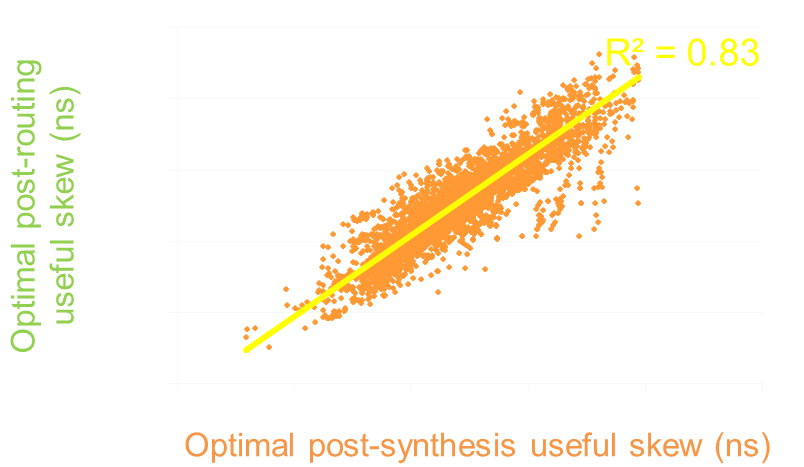 Useful Skew
Compare
P&R
Useful Skew
Improved Predictive Flow
Solution quality of predictive optimization is affected by timing optimizations during P&R (e.g., Vt-swapping) Predict useful skew based on LVT-only netlist
LVT-only synthesis  estimation of achievable slacks
RTL netlist
Synthesis w/ Multi-Vt
Synthesis w/ LVT
Predictive Useful Skew
LVT-only netlist
Placement/Place Opt.
We use setup slacks from LVT-only case and hold slacks from multi-Vt case
CTS/CTS Opt.
Routing/Route Opt.
Outline
Background and Motivation 
Problem Statement
Our Methodologies
Experimental Setup and Results
Conclusion
Experimental Setup
Design




Technology 28nm FDSOI, dual-Vt {SVT, LVT}
Signoff corners {125ºC, 0.9V, SS} and {-40ºC, 1.05V, FF}
Tools 
Synthesis: Synopsys Design Compiler vH-2013.03-SP3
P&R: Synopsys IC Compiler vH-2013.06-SP2
Tool “denoising” execute three separate runs with small perturbation of clock period (-1ps, 0ps, +1ps), take best outcome
Comparison Among Flows
Variants of back-annotation flows 




SimPred = simple prediction flow 
ImpPred = improved prediction flow
Experimental Results
Predictive flow (ImpPred) achieves similar / better timing, with much less runtime, compared to the average of back-annotation flow variants (BA avg)
Different back-annotation flows  timing quality varies Cannot completely resolve the “chicken-and-egg” problem
Less runtime
aes_cipher
Smaller TNS
des_perf
mpeg2
jpeg_encoder
Outline
Background and Motivation 
Problem Statement
Our Methodologies
Experimental Setup and Results
Conclusion
Conclusion
NOLO = a no-loop predictive useful skew optimization flow
Improved prediction of potential slack using LVT-only netlist
Similar or better timing, with much less runtime compared to back-annotation flows
Back-annotation flow cannot completely resolve the “chicken-and-egg” problem 
Future Work
Analyze and apply useful skew across multiple PVT corners
Study tradeoff among area, power and timing of useful skew optimization
Acknowledgments
Work supported from Qualcomm, Samsung, NSF, SRC, the IMPACT (UC Discovery) and IMPACT+ centers
Thank You!
Backup Slides
Zero-skew flow
RTL netlist
Synthesis
Placement/Place Opt.
CTS/CTS Opt.
Routing/Route Opt.